The graph below gives information about changes in the birth and death rates in New Zealand between 1901 and 2101.
Summarise the information by selecting and reporting the main features, and make comparisons where relevant.
The graph shows changes in the birth and death rates in New Zealand since 1901, and forecasts trends tip until 2101.

Between 1901 and the present day, the birth rate has been consistently higher than the death rate. It stood at 20,000 at the start of this period and increased to a peak of 66,000 in 1961. Since then the rate has fluctuated between 65 and 50 thousand and it is expected to decline slowly to around 45,000 births by the end of the century.

In contrast, the death rate started below 10,000 and has increased steadily until the present time. This increase is expected to be more rapid between 2021 and 2051 when the rate will probably level off at around 60,000, before dropping slightly in 2101.

Overall, these opposing trends mean that the death rate will probably overtake the birth rate in around 2041 and the large gap between the two levels will be reversed in the later part of this century.

(164 words)
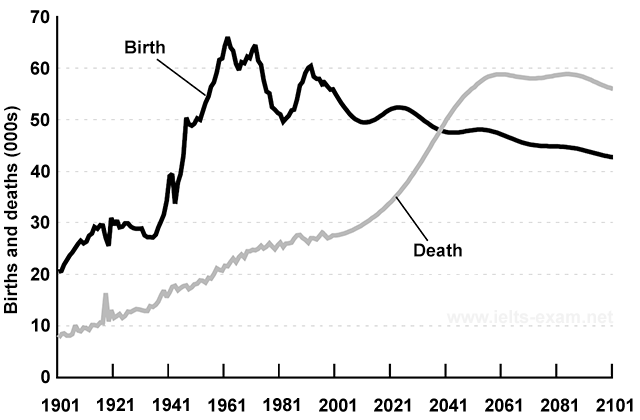 GOOD POINTS:
fulfils criteria for length
introduction is paraphrased
main sets of data are compared and contrasted
clear focus on the different trends
important features of the graph, (e.g. cross-over point) included
information summarised in conclusion
well organised information
range of linkers and referencing expressions
good range of vocabulary and structures, used accurately
The graph below shows population figures for India and China since the year 2000 and predicted population growth up until 2050.
Summarise the information by selecting and reporting the main features, and make comparisons where relevant.
The graph shows how the populations of India and China have changed since 2000 and how they will change in the future.

In 2000, there were more people living in China than in India. The number of Chinese was 1.25 billion, while India's population was about 1 billion. Between 2000 and 2010, there has been a 0.2 billion rise in the number of Indian citizens. Over the same period, China's population has increased by 0.1 billion to reach over 1.35 billion.

According to the graph, the population in India will increase more quickly than in China, and experts say that by 2030, both countries will have the same population of 1.45 billion. After this, China's population is likely to fall slightly to 1.4 billion in 2050, while India's population will probably increase and reach 1.6 billion.

Thus, over the 50-year period, India is going to experience steady growth in its population and it will overtake China. On the other hand, China's population will peak in 2030 and then begin to fall.
(173 words)
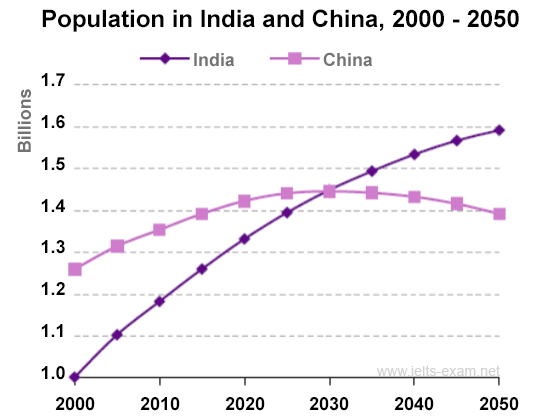 The graph shows the increase in population of three counties, Columbia, Yamhill and Washington in the U.S. state of Oregon, between 1940 and 2000. In 1940, Columbia had the lowest population of the three counties, at around 25,000. This compared with about 30,000 in Yamhill and approximately 75,000 in Washington.

By 1970, Columbia’s population had risen to just under 36,000. Although this appears on the graph to be a gentle increase, it is in fact an increase of approximately 50%. Yamhill’s population also rose by nearly 50% between 1940 and 1970: from 30,000 to just under 45,000. However, the greatest real increase was in Washington, where the population in 1970 had increased by approximately 75,000, to 125,000.

The years 1970 to 2000 saw the populations of Columbia and Yamhill increase by approximately the same amounts that they had increased by the thirty years before. In 2000, Columbia’s population – at approximately 76,000 – was triple what it had been in 1940. Likewise, Yamhill’s population, at around 90,000, was almost triple what it was in 1940.

Although Washington’s increase in population between 1940 and 1970 was large, its increase in the following thirty years was even sharper, rising from about 125,000 in 1970 to more than 240,000 in 2000.
(206 words)
The graph below shows the population change between 1940 and 2000 in three different counties in the U.S. state of Oregon.
Summarise the information by selecting and reporting the main features, and make comparisons where relevant.
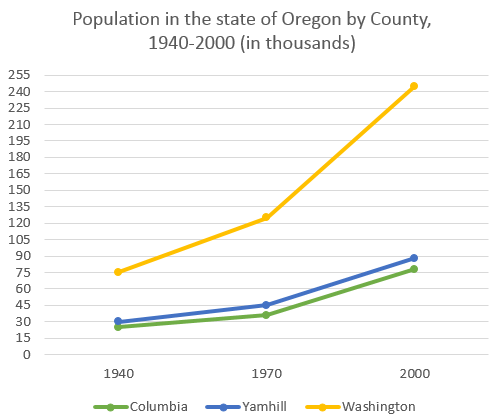 THE STRUCTURE OF YOUR ANSWER WOULD LOOK LIKE THIS:
Introduction - Explain briefly in your own words what the information shows. Give more detail than the question and make comparisons where appropriate.
Main Body - Decide how to organise your paragraphs. For example, in the model answer below, paragraph 2 is about 1940-1970, paragraph 3 is about 1970-2000 for Columbia and Yamhill, and paragraph 4 is about 1970-2000 for Washington. Use words such as although and however to make contrasts, and words such as likewise to introduce similarities. Always include the actual data you have been given. The final paragraph is not a conclusion in this type of task.
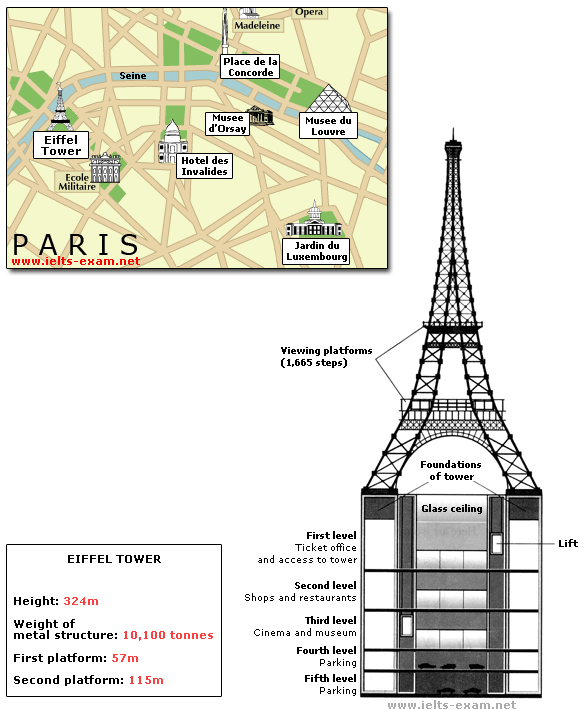 The diagrams below give information about the Eiffel Tower in Paris and an outline project to extend it underground.

Write a report for a university lecturer describing the information shown.
The Eiffel Tower is situated close to the Seine River in Paris. It is a metal structure that is 1,063 feet high and weighs 7,417 tonnes. The tower has been a tourist attraction since 1889, when it was built, and there are 1,665 steps that can be climbed in order to reach the two viewing platforms.
There are now plans to build below the foundations of the tower. These plans include the development of five underground levels that will incorporate the tower's ticket office, shopping facilities, a cinema and museum and two floors of underground parking.Although details have yet to be finalised, the principle is that the five floors will be connected by two vertical passenger lifts on either side of the tower. In addition, the floor immediately below the tower, which is planned to house the ticket office, will also consist of a large atrium with a glass ceiling so that visitors can look directly up at the tower itself.
(162 words)
The diagram below shows how a central heating system in a house works.
Summarise the information by selecting and reporting the main features, and make comparisons where relevant.
This diagram provides an overview of a domestic central heating system. It shows how the tank, boiler and pipes ensure a constant flow of hot waterto both the radiators and the taps.
The cold water enters the house and is stored in a water storage tank in the roof. From there ü flows down to the boiler, located on the ground floor of the house.
The boiler, which is fuelled by gas or oil, heats up the water as it passes through it. The hot water is then pumped round the house through a system of pipes and flows into the radiators, located in different rooms. The water circulates through the radiators, which have small tubes inside them to help distribute the heat, and this warms each of the rooms. Some of the water is directed to the taps to provide hot water for the house.
Once the water has been through the pipes and radiators, it is returned to the boiler to be re-heated and circulated round the house again.
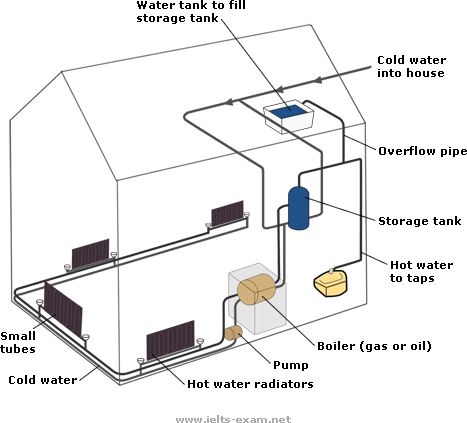 EXPLANATION
Introduction: First sentence. Overview: Second sentence.
Key features: Entry of cold water into boiler; circulation of hot waterto radiators and taps; return of waterto boiler.
Supporting information: direction of flow; types of boiler; location of radiators; radiator tubes
Paragraph breaks: The paragraph breaks mark stages in the process.
Linkers: and, from there, then, once, again Reference words: it, both, there, which, this
Topic vocabulary: enters, stored, roof, flows, ground floor, located, passes, pumped, system, circulates, heat, directed, returned, re-heated
Less common vocabulary: ensure, fuelled by, heats up, distribute the heat, warms
Structures: An appropriate mix of active and passive structures and a range of sentence types are used.
Length: 172 words